Thème 15:La détresse respiratoire
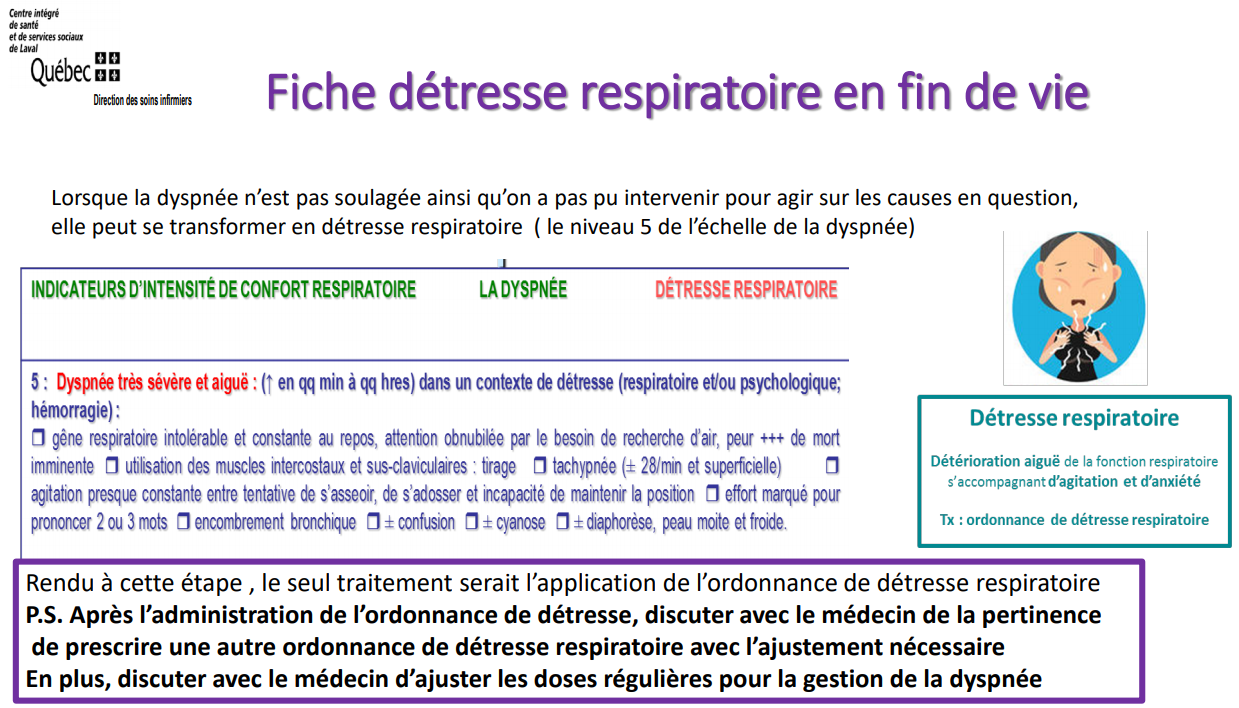 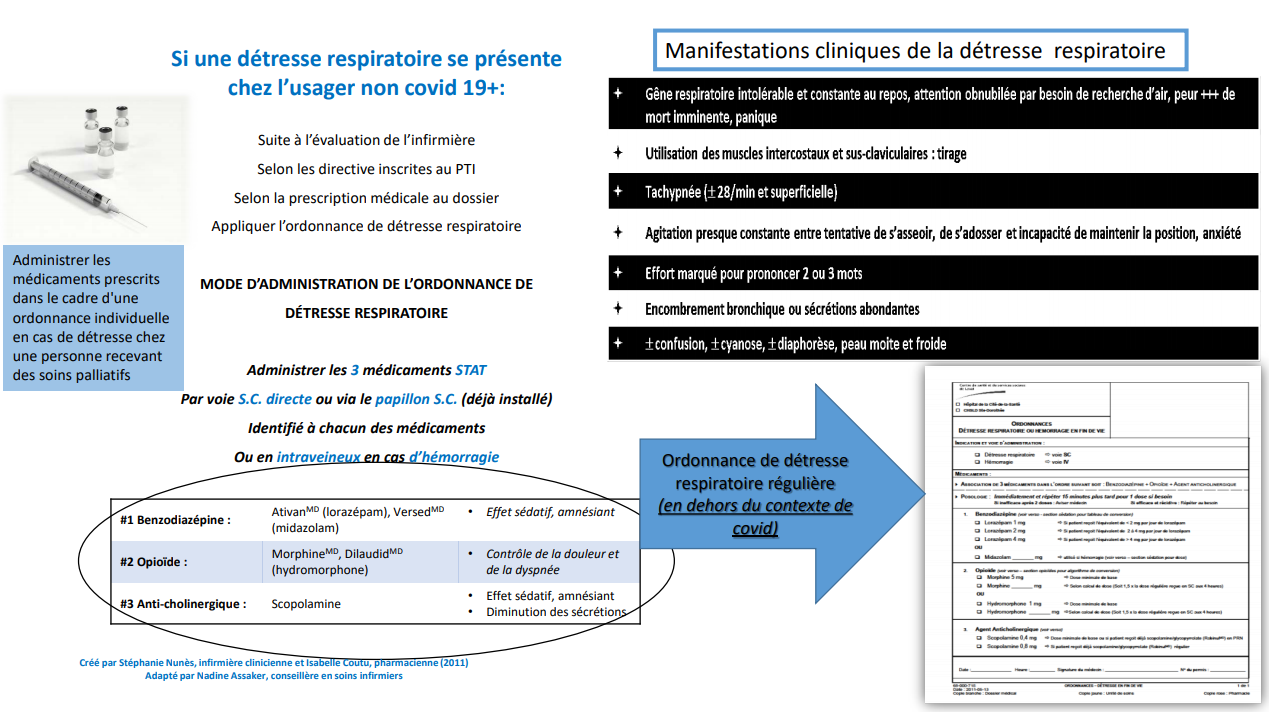 Afin de mettre en pratique vos connaissances sur la détresse respiratoire, voici un QUIZ :
QUIZ
« Détresse respiratoire » :https://forms.office.com/r/UasEGQyb1g